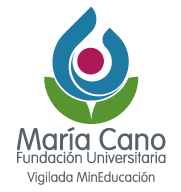 Comité Paritario de Seguridad y Salud en el TrabajoCOPASST
Inscripción de Candidatos 
como Representantes por parte de los Trabajadores
Periodo Junio 2019 – Mayo 2021
FOTO 
TIPO DOCUMENTO


(Inserte aquí su foto y anéxela en formato jpg)
Enviar por correo electrónico antes del 24 de mayo de 2019: ophir.sanin@fumc.edu.co